马尔文纳米粒径及电位分析仪
能源材料大楼4427室马尔文粒度&电位仪型号：Nano ZS 对应测量类型为粒径，分子量和Zeta电位，激光为633nm
能源材料大楼4427室马尔文粒度&电位仪型号：Nano ZS 对应测试粒径范围为0.6nm~6um, Zeta电位粒径范围5nm~10um
1.测试粒径的基本原理
动态光散射(DLS)测试粒径：测试光强随时间的变化
散射是光束偏离原来方向传播的现象，当光束通过测试体系时，由于体系内粒子的无规则运动(布朗运动)，光束通过产生的散射也随时间波动，这些散射波在探测器里相互干涉，得到随时间变化波动的光散射(散射光斑)。
平均检测角度
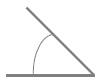 入射光
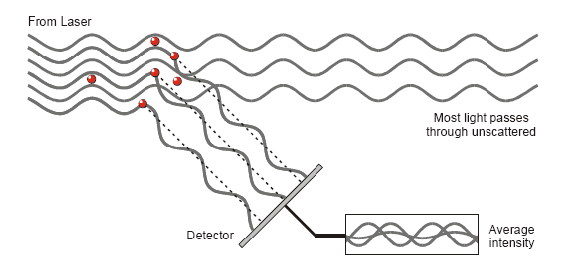 大部分光穿过样品，未散射
布朗运动
随机自由运动
受温度及介质粘度影响
颗粒越大，运动越慢
可以用扩散系数D表述其运动速度
叠加后（增强或减弱）的“平均”散射光
检测器
动态光散射测试粒径计算
——波动随时间的变化表现取决于粒子的大小(温度不变情况下)
大粒子运动缓慢，散射光斑强度缓慢波动，衰减缓慢
小粒子运动快速，散射光斑强度快速波动，衰减迅速
散射光强度—衰减相关函数—扩散系数—粒径
数学解析出扩散系数，代入斯托
克斯-爱因斯坦方程，得到颗粒粒径结果
相关运算得到光强相关方程
连续测量散射光光强
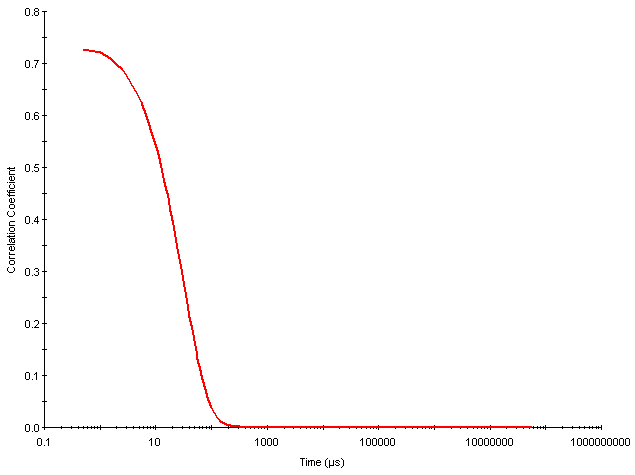 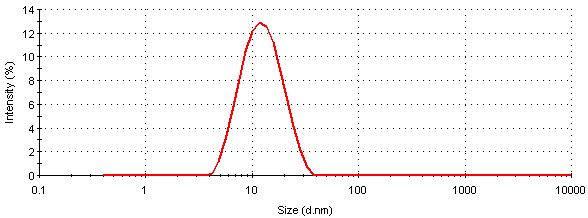 相关系数
光强 (kcps)
光强分布
时间
时间
粒径
斯托克斯-爱因斯坦方程
根据方程，在已知温度和介质粘度的条件下，若能获得颗粒扩散系数，便能获得颗粒的流体力学粒径信息。通过动态光散射测试技术，可获得颗粒扩散系数。
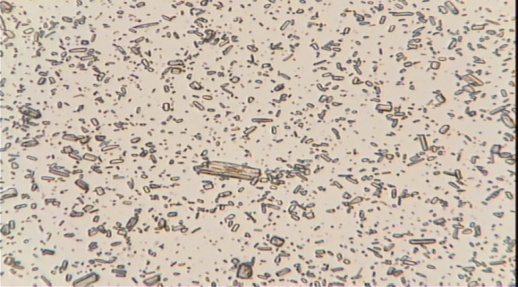 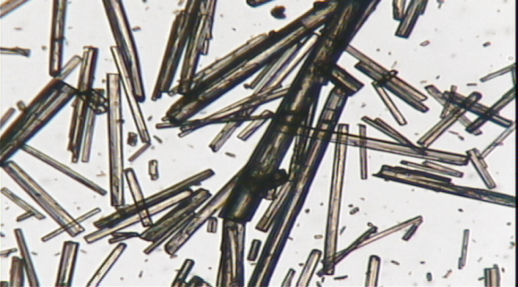 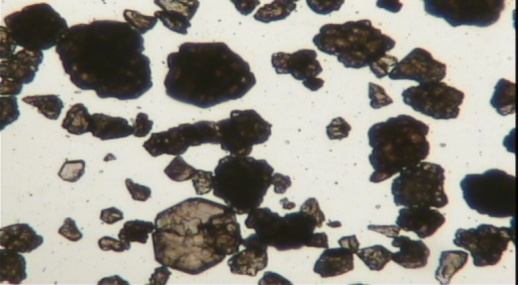 2. 粒径的基本表达方式
概念 – 等效圆球粒径
等效圆球粒径是通过测量样品颗粒的某种特征，然后以具有相同特征的球体直径来表征它的大小。
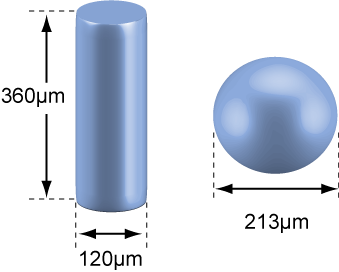 左侧的圆柱体和右侧直径为213um的球体具有相同的体积，可称此圆球为左侧圆柱体的体积等效圆球。
DLS测试中颗粒粒径信息：和被测颗粒有相同散射光强度的等效圆球
1000
1,000,000
1
1
数量分布
体积分布
瑞利散射光强分布
1
1
5
10
50
100
5
10
50
100
5
10
50
100
直径(nm)
直径 (nm)
粒径分布类型
根据占比类型的不同，
可以有光强分布（该粒径的颗粒所引起的散射光光强占散射光光强的百分比），体积分布（该粒径的颗粒体积占总体积的百分比），
数量分布（该粒径的颗粒数量占总数量的百分比）。
对比不同分布方式，相同数量的5nm和50nm颗粒：
直径 (nm)
扫描电镜
筛分法
电子显微镜
显微镜
沉降法
离心法
电阻法
动态光散射
激光衍射法
声光谱
0.1
1
10
100
1
10
100
1000
微米
纳米
不同粒径测试方法的测试范围
3. 仪器硬件
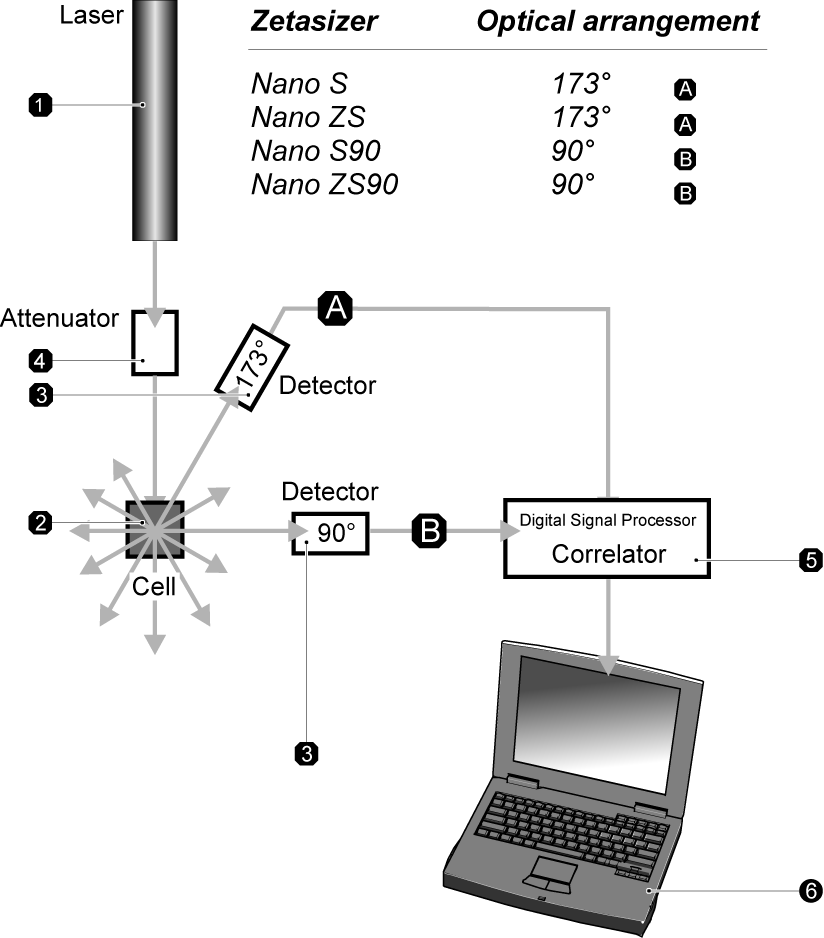 1 - 激光器（入射光源）
2 - 样品池（样品分散，做布朗运动，且精确控温）
3 - 光强检测（按型号不同，散射角为173度A或90度B，使用雪崩式光电二极管）
4 – 自动衰减片（根据样品浓度自适应调整入射光光强）
5 - 相关器（相关运算）
6 - 计算机（数据处理）
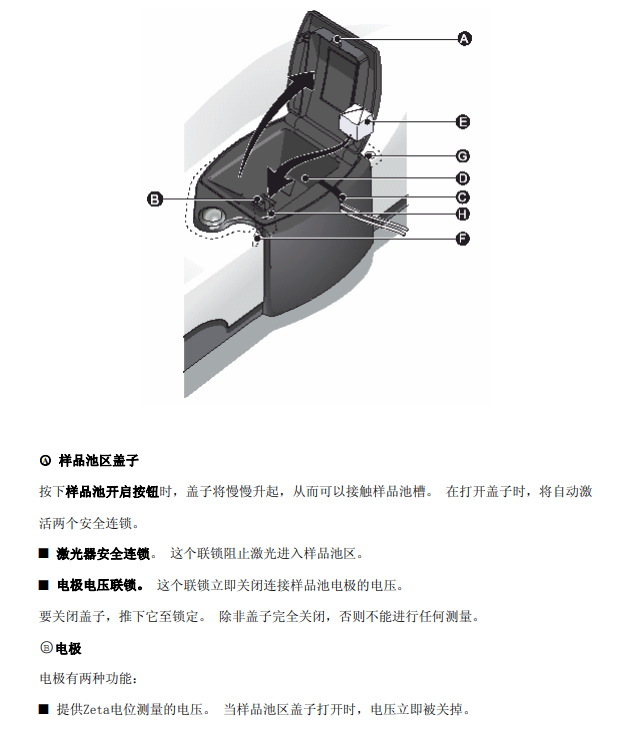 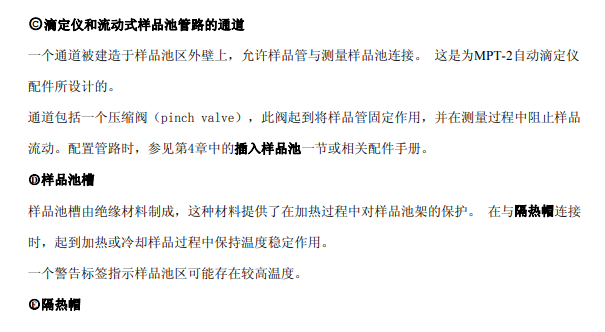 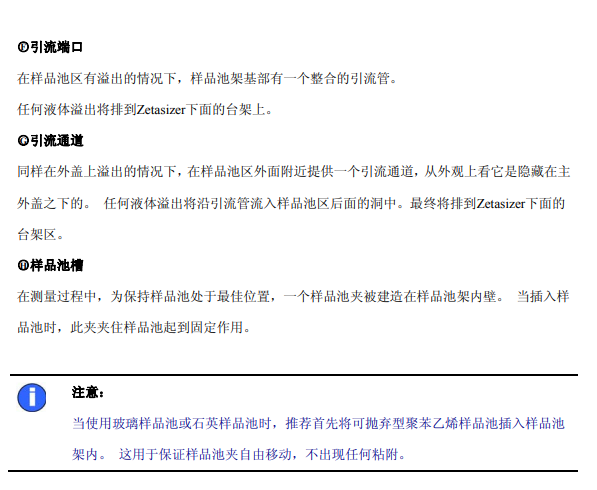 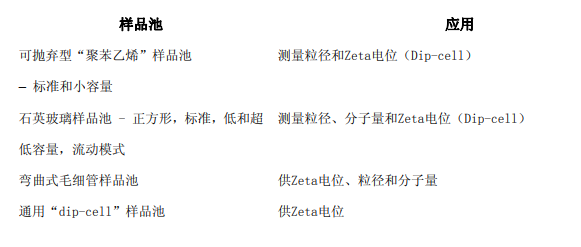 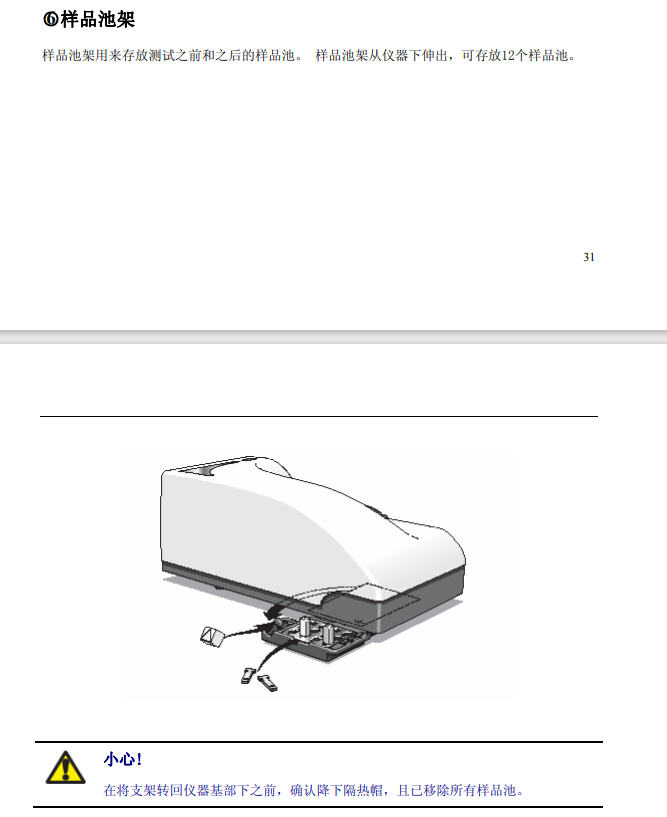 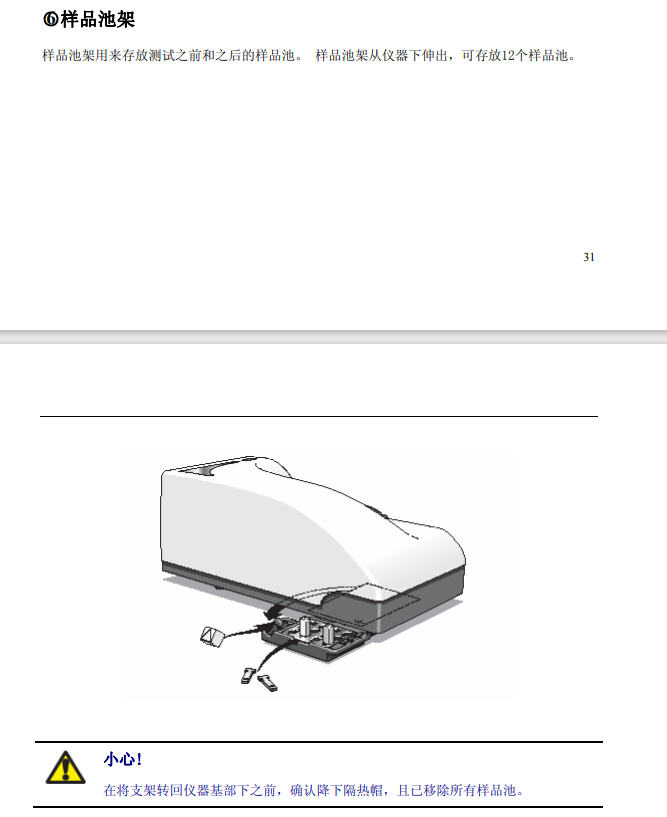 准备样品池
粒径测量
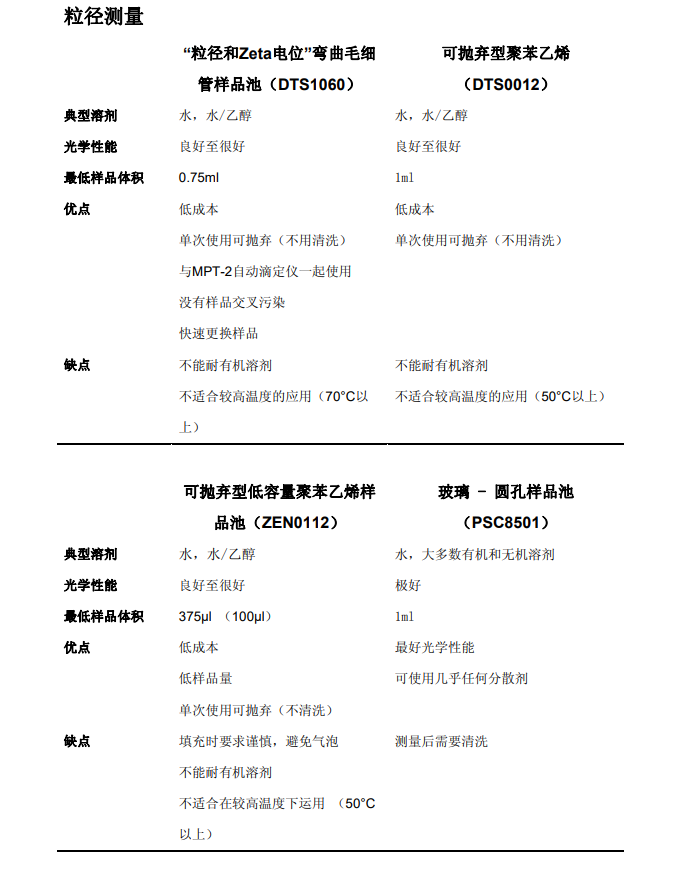 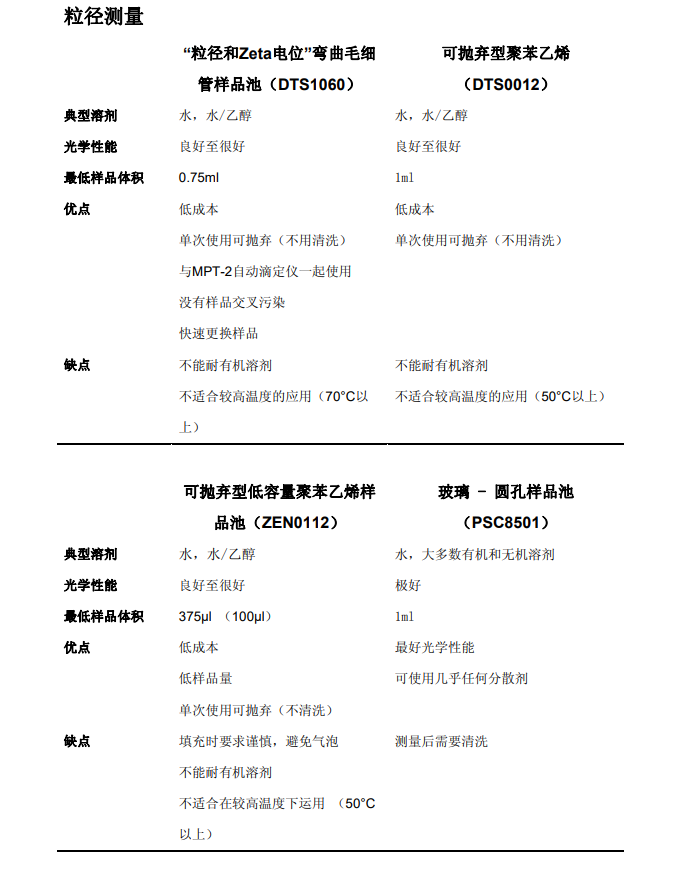 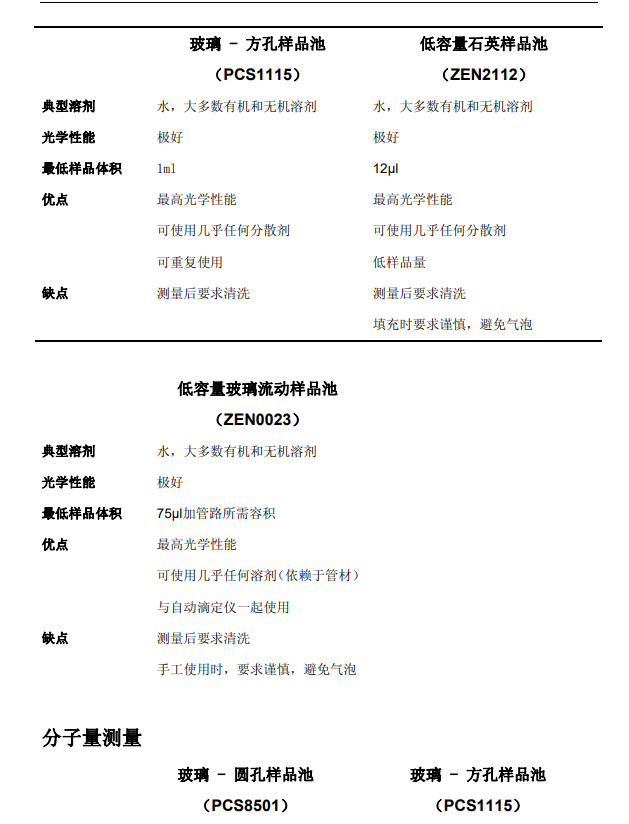 准备样品池
Zeta电位测量
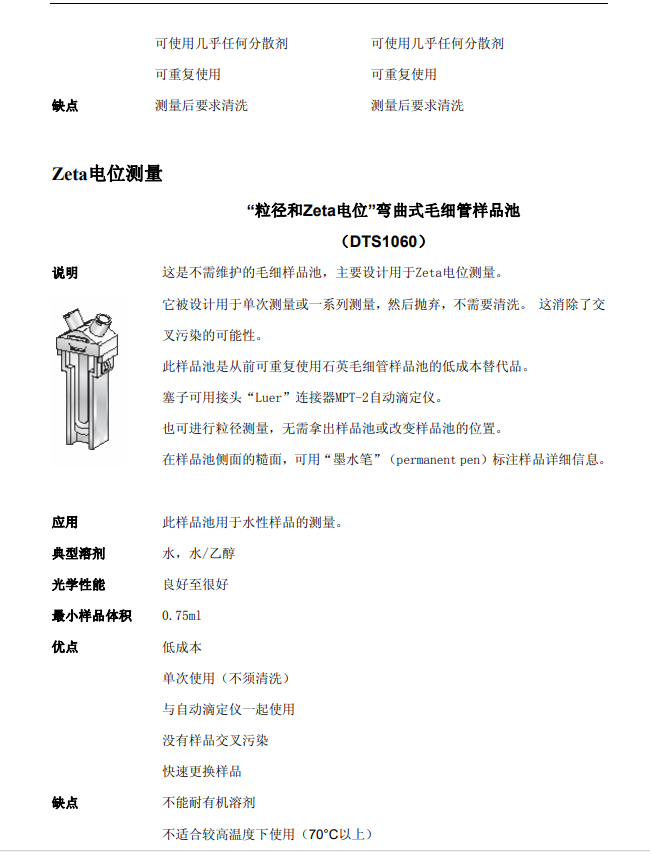 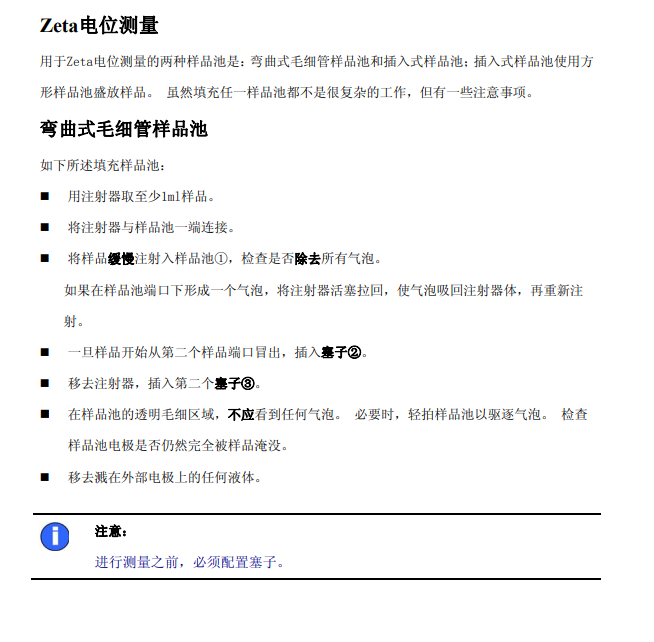 准备样品池
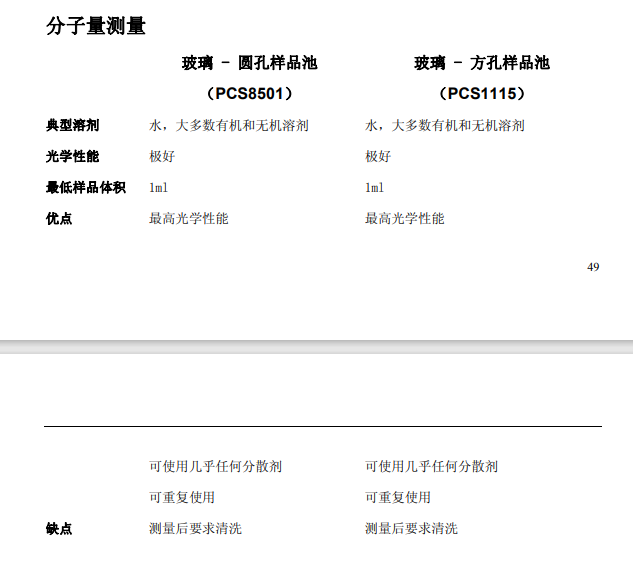 分子量测量
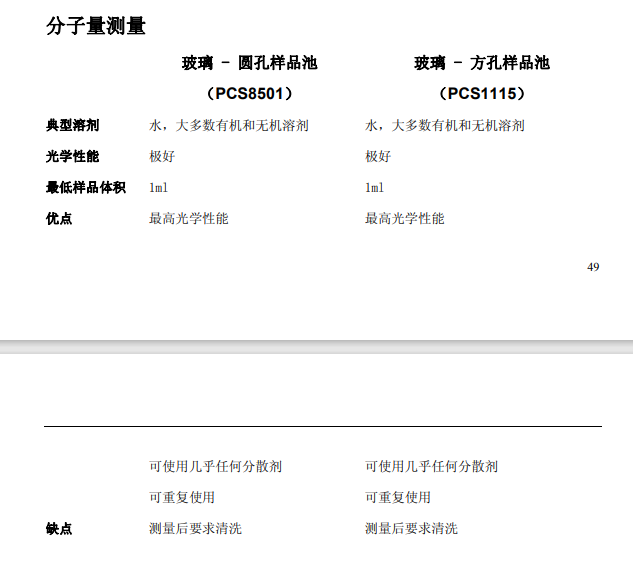 测试必备参数
 体系粒子折射系数RI     吸收率Absorption 
 溶剂折射系数RI   粘度Viscosity
快速操作规程-粒径测试
仪器使用前需热机 15 到 30min。 
粒度测试
 1. 将准备 3-5 个浓度相差一个数量级样品，加样 1ml左右（参照仪器样品区盖上的示意图）， 然后盖上盖子。
 2. 打开 DTS 软件，仪器按钮变为绿色，按下按钮，盖子弹起，将样品池标有三角的那面 正对自己插入槽中，然后关上盖子。
 3. 选择 measure—manual，出现设置窗口，点击 measurement type，表单中点击 size。输入 样品名称，选择样品参数、分散剂和样品池类型，设定温度平衡时间及测量次数。点击 ok，出现测量窗口，点击绿色图标开始测试。结果会自动保存。 
4. 利用 Expert advise 检测测试质量。检测不同浓度下的样品尺寸，粒径大小应不依赖于样 品浓度。
 5. 测量下个样品时，在测试窗口中点击 setting，然后输入其样品名称和相关测试条件。
 6. 如要编辑结果，必须将测试窗口关闭 。
快速操作规程-Zeta电位测试
将样品按要求稀释后用滴管或针筒在样品池的一侧缓缓加入样品，直至 U 型管中充满 样品，塞上盖子，溢出的样品用纸巾擦干。确定样品池中无气泡。 
 打开软件，仪器按钮变为绿色，按下按钮，盖子弹起，将样品池标插入槽中，然后关上 盖子。
 选择 measure—manual，出现设置窗口，点击 measurement type，表单中点击 zeta。输入 样品名称，选择样品参数、分散剂和样品池类型，设定平衡时间及测量次数。点击 ok， 出现测量窗口，点击绿色图标开始测试。结果会自动保存。
测量下个样品时，在测试窗口中点击 setting，然后输入其样品名称和相关测试条件。 
如要编辑结果，必须将测试窗口关闭 。
注意：Zeta 样品池的清洗 1. 全新的样品池需先用乙醇冲洗，再用去离子水冲干净后才能加入样品。 2. 测试结束后将样品池中的样品甩出，用两支针管接在两孔上，其中一支针管吸满清水， 然后来回挤水 16~20 次。换二~三次水，重复前次步骤。 3. 清洁完后甩干，外部可用纸巾擦干，内部风干即可。
软件上两种基本测量方式
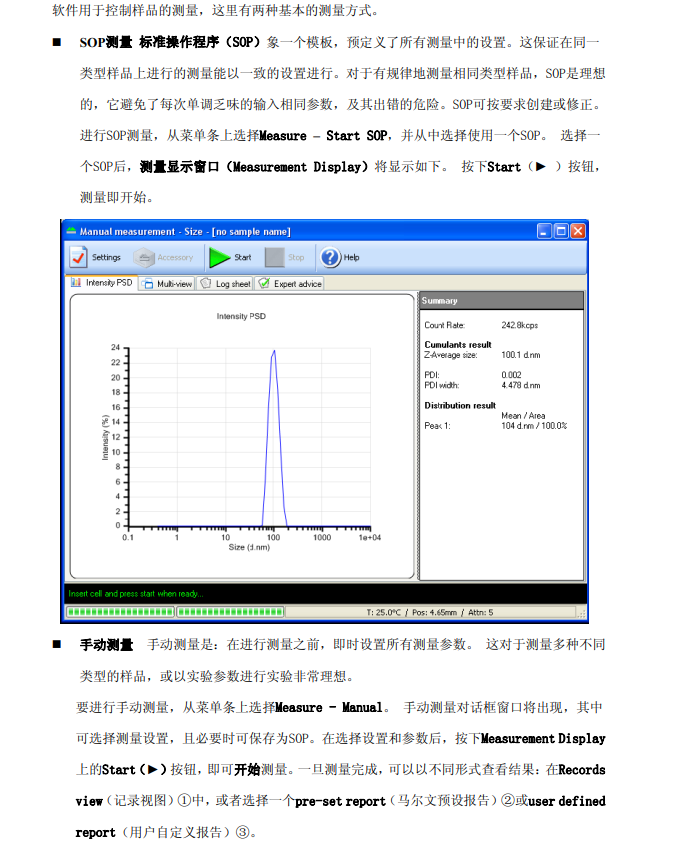 软件上两种基本测量方式
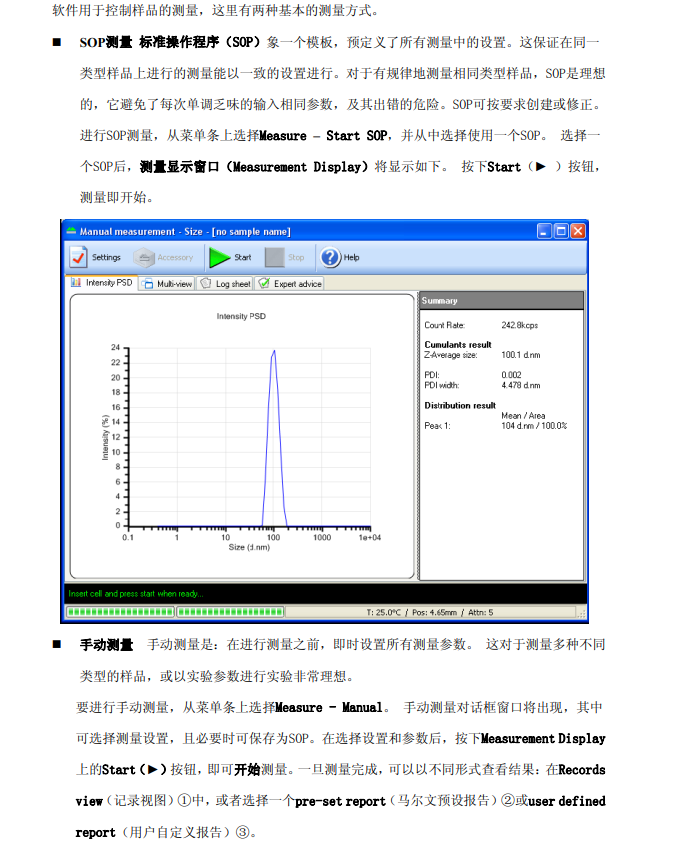 截距
基线是否归零告诉我们是否有灰尘的存在
4. 数据处理
先要判断数据质量
测量得到的散射光光强，代入时间相关性运算，建立相关曲线：
初始斜率依赖于粒子大小
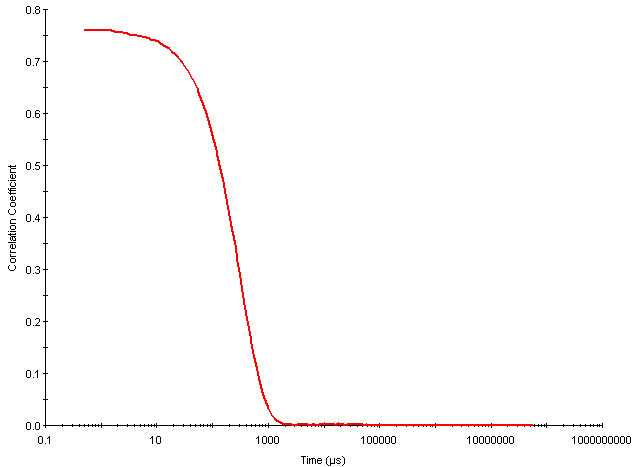 衰减的过程与粒子尺寸的分布相关
再看PDI数据：
相关曲线与颗粒随机运动扩散系数相关：
单分散体系
所有颗粒扩散系数D相同。由相关曲线以最小二乘法拟合出的扩散系数D，可直接代入斯托克斯-爱因斯坦方程，得到颗粒粒径。
多分散体系
由于颗粒大小不同，扩散系数不同，相关方程是各指数衰减的总和的函数。有两种数学拟合方法：累积矩法，可得到Ｚ均粒径和分布系数PD.I，和多指数分析模型，可得到不同粒径和它们对散射光光强的相对贡献率。
分布系数 （PD.I）
z ：zeta电位
e ：介电常数
h：粘度
F(k a) ： Henrys 函数
Zeta电位
纳米粒子表面带净电荷，导致粒子周围液体存在双电层，外层分散层中剪切面的电位即为Zeta电位。
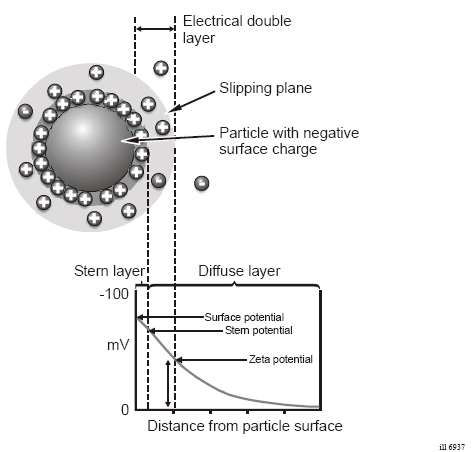 该仪器通过测量电泳迁移率，运用Henry方程，计算Zeta电位。(电泳迁移率与电场、介质介电常数、介质粘度、Zeta电位有关)
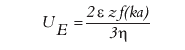 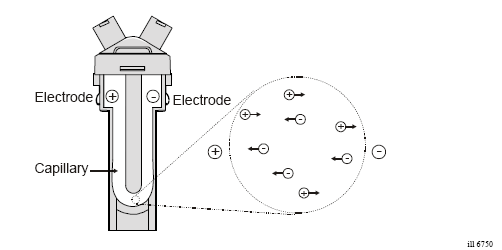 Zeta电位的大小：体系稳定性趋势，zeta电位越大，体系越稳定，zeta电位越小，体系越容易絮凝或沉降。
测试必备参数
 体系粒子折射系数RI     吸收率Absorption 
 溶剂折射系数RI   粘度Viscosity
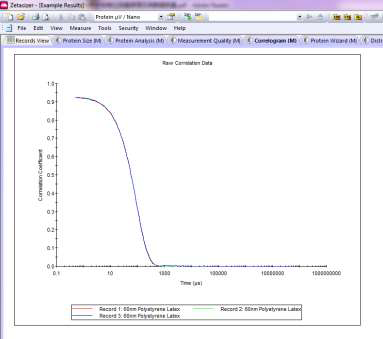 水，乙醇
数据解读：
PDI： 分布系数。越小粒径越均一，最大值为1。
Z-ave： 平均粒径
数据质量：平滑的相关曲线 
数量分布柱形图：Origin作图
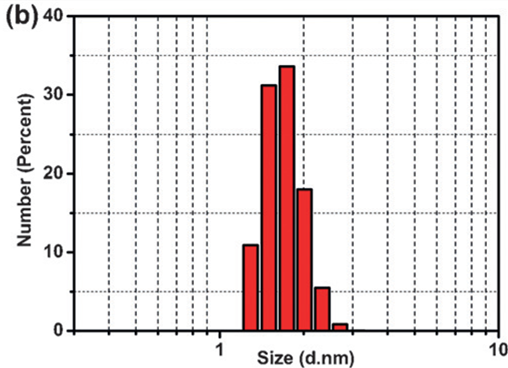 测试结束，数据可在Edit复制到Excel
可通过upload上传
别忘了带走所有实验相关物品和垃圾！
感谢支持！